Αρχαία Ελληνική Γλώσσα 

Γ΄ Γυμνασίου

Συντακτική ανάλυση

Ενότητα 2η

Θυσία για την πατρίδα
Ὥστε προσήκει τούτους εὐδαιμονεστάτους ἡγεῖσθαι
Συντακτική ανάλυση
Ενότητα 2η
Θυσία για την πατρίδα
Κύρια πρόταση
ἡμᾶς: υποκείμενο στο ἡγεῖσθαι
ρήμα
τελικό απαρέμφατο, υποκείμενο ρήματος, ετεροπροσωπία
αντικείμενο απαρεμφάτου
κατηγορούμενο στο αντικείμενο
Όλγα Παΐζη
οἵτινες  ὑπὲρ  μεγίστων καὶ καλλίστων  κινδυνεύσαντες  οὕτω τὸν βίον


 ἐτελεύτησαν, οὐκ ἐπιτρέψαντες περὶ αὑτῶν τῇ τύχῃ, οὐδ’

 ἀναμείναντες τὸν αὐτόματον θάνατον, ἀλλ’ ἐκλεξάμενοι τὸν κάλλιστον.
Συντακτική ανάλυση
Ενότητα 2η
Θυσία για την πατρίδα
Δευτερεύουσα αναφορική πρόταση
αντικείμενο ρήματος
υποκείμενο ρήματος
εμπρόθετος επιρρηματικός προσδιορισμός της υπεράσπισης
χρονική μετοχή, συνημμένη στο υποκείμενο ρήματος
επιρρηματικός προσδιορισμός του τρόπου
αντικείμενο μετοχής οὐκ ἐπιτρέψαντες
εμπρόθετος επιρρηματικός προσδιορισμός της αναφοράς
ρήμα
τροπική μετοχή, συνημμένη στο υποκείμενο ρήματος
τροπική μετοχή, συνημμένη στο υποκείμενο ρήματος
αντικείμενο μετοχής ἀναμείναντες
επιθετικοί προσδιορισμοί στο θάνατον
τροπική μετοχή, συνημμένη στο υποκείμενο ρήματος
Όλγα Παΐζη
Καὶ   γάρ    τοι     ἀγήρατοι    μὲν     αὐτῶν    αἱ    μνῆμαι,
Συντακτική ανάλυση
Ενότητα 2η
Θυσία για την πατρίδα
Κύρια πρόταση
εἰσί:ρήμα
υποκείμενο ρήματος
γενική αντικειμενική από το αἱ    μνῆμαι
κατηγορούμενο στο υποκείμενο
Όλγα Παΐζη
ζηλωταὶ      δὲ      ὑπὸ    πάντων    ἀνθρώπων     αἱ τιμαί·
Συντακτική ανάλυση
Ενότητα 2η
Θυσία για την πατρίδα
Κύρια πρόταση
εἰσί:ρήμα
κατηγορηματικός προσδιορισμός στο ἀνθρώπων
υποκείμενο ρήματος
εμπρόθετος επιρρηματικός προσδιορισμός του ποιητικού αιτίου
κατηγορούμενο στο υποκείμενο
Όλγα Παΐζη
οἳ       πενθοῦνται     μὲν    διὰ     τὴν    φύσιν    ὡς    θνητοί,
Συντακτική ανάλυση
Ενότητα 2η
Θυσία για την πατρίδα
Κύρια πρόταση
ὡς ὄντες: αιτιολογική μετοχή, συνημμένη στο υποκείμενο του ρήματος
κατηγορούμενο στο υποκείμενο της μετοχής
υποκείμενο ρήματος και μετοχής
εμπρόθετος επιρρηματικός προσδιορισμός της αιτίας
ρήμα
Όλγα Παΐζη
ὑμνοῦνται    δὲ    ὡς     ἀθάνατοι   διὰ    τὴν     ἀρετήν.
Συντακτική ανάλυση
Ενότητα 2η
Θυσία για την πατρίδα
οἳ: υποκείμενο ρήματος - μετοχής
Κύρια πρόταση
ὡς ὄντες: αιτιολογική μετοχή, συνημμένη στο υποκείμενο του ρήματος
κατηγορούμενο στο υποκείμενο της μετοχής
ρήμα
εμπρόθετος επιρρηματικός προσδιορισμός της αιτίας
Όλγα Παΐζη
Καὶ     γάρ    τοι           θάπτονται              δημοσίᾳ,
Συντακτική ανάλυση
Ενότητα 2η
Θυσία για την πατρίδα
Κύρια πρόταση
οὗτοι : υποκείμενο ρήματος
ρήμα
επιρρηματικός προσδιορισμός του τρόπου
Όλγα Παΐζη
καὶ ἀγῶνες     τίθενται     ἐπ’ αὐτοῖς     ῥώμης καὶ σοφίας καὶ πλούτου,


ὡς     ἀξίους          ὄντας        τοὺς       ἐν τῷ πολέμῳ     τετελευτηκότας

ταῖς       αὐταῖς        τιμαῖς     καὶ      τοὺς ἀθανάτους    τιμᾶσθαι.
Συντακτική ανάλυση
Ενότητα 2η
Θυσία για την πατρίδα
Κύρια  πρόταση
υποκείμενο ρήματος
εμπρόθετος επιρρηματικός προσδιορισμός της αναφοράς
ρήμα
γενικές ιδιότητας
επιθετική μετοχή, υποκείμενο στη μετοχή ὡς ὄντας
εμπρόθετος επιρρηματικός προσδιορισμός του χρόνου
κατηγορούμενο στο τετελευτηκότας
αιτιολογική μετοχή, αιτιατική απόλυτη
δοτική του τρόπου
υποκείμενο του απαρεμφάτου (επίσης και το τετελευτηκότας είναι υποκείμενο)
τελικό απαρέμφατο, προσδιορισμός της αναφοράς από το ἀξίους
επιθετικός προσδιορισμός στο τιμαῖς
Όλγα Παΐζη
Ἐγὼ    μὲν    οὖν    αὐτοὺς    καὶ   μακαρίζω τοῦ θανάτου
Συντακτική ανάλυση
Ενότητα 2η
Θυσία για την πατρίδα
Κύρια πρόταση
υποκείμενο ρήματος
ρήμα
αντικείμενο
ρήματος
γενική της αιτίας
Όλγα Παΐζη
καὶ    ζηλῶ,
Συντακτική ανάλυση
Ενότητα 2η
Θυσία για την πατρίδα
Κύρια πρόταση
Ἐγὼ : υποκείμενο ρήματος
ρήμα
Όλγα Παΐζη
καὶ     μόνοις     τούτοις     ἀνθρώπων    οἶμαι    κρεῖττον εἶναι γενέσθαι,
Συντακτική ανάλυση
Ενότητα 2η
Θυσία για την πατρίδα
Κύρια πρόταση
τούτους : υποκείμενο απαρεμφάτου γενέσθαι
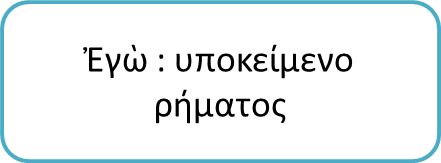 τελικό απαρέμφατο, υποκείμενο του κρεῖττον εἶναι
ρήμα
δοτική προσωπική
κατηγορηματικός προσδιορισμός στο τούτοις
ειδικό απαρέμφατο αντικείμενο ρήματος
γενική διαιρετική από το τούτοις
Όλγα Παΐζη
ἐπειδὴ         θνητῶν      σωμάτων      ἔτυχον,
Συντακτική ανάλυση
Ενότητα 2η
Θυσία για την πατρίδα
Δευτερεύουσα χρονική πρόταση
οὗτοι : υποκείμενο ρήματος
επιθετικός προσδιορισμός στο σωμάτων
ρήμα
αντικείμενο ρήματος
Όλγα Παΐζη
οἵτινες      ἀθάνατον     μνήμην    διὰ    τὴν   ἀρετὴν   αὑτῶν κατέλιπον.
Συντακτική ανάλυση
Ενότητα 2η
Θυσία για την πατρίδα
Δευτερεύουσα αναφορική αιτιολογική πρόταση
εμπρόθετος επιρρηματικός προσδιορισμός της αιτίας
επιθετικός προσδιορισμός στο μνήμην
υποκείμενο ρήματος
ρήμα
αντικείμενο ρήματος
γενική κτητική στο ἀρετὴν
Όλγα Παΐζη